И Левитан. 
Золотая осень
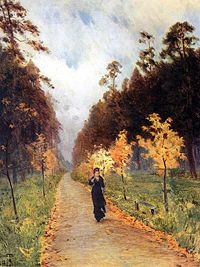 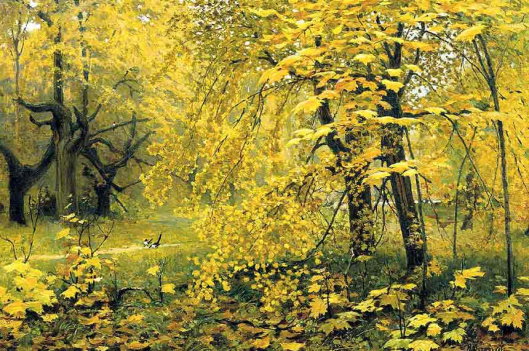 И. Левитан. Осенний день. Сокольники.
И.Остроухов. Золотая осень.
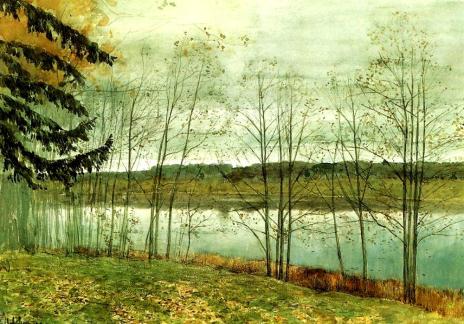 С.Жуковский.
 Брошенная терраса.
И.Левитан  Осень.
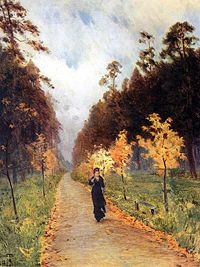 Л.Бетховен  «Весело-грустно»
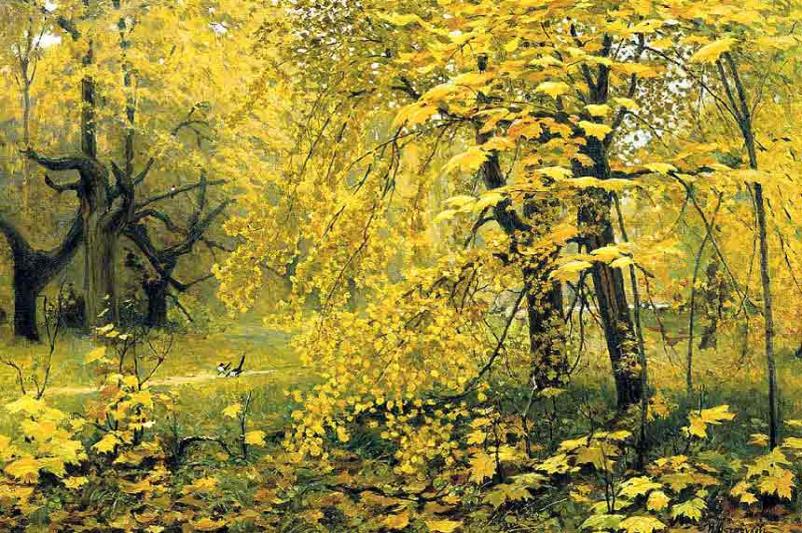 .
И.Остроухов. Золотая осень
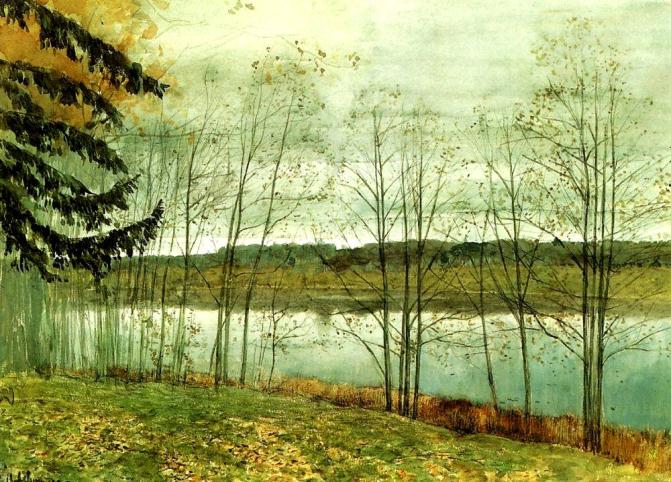 И.Левитан   Осень.